ATAI
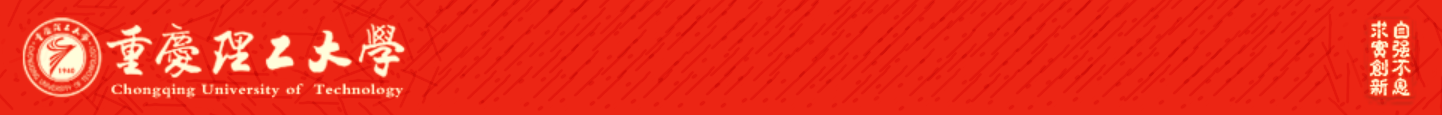 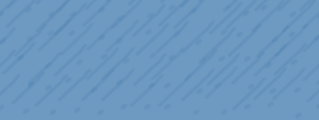 Chongqing University of Technology
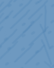 Advanced Technique of Artificial  Intelligence
Chongqing University of Technology
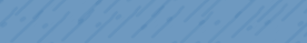 CL-MoE: Enhancing Multimodal Large Language Model with Dual Momentum Mixture-of-Experts for Continual Visual Question Answering
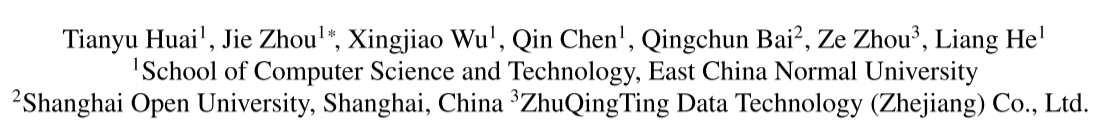 Code：None
2025.4.10 •  ChongQing
——  CVPR 2025
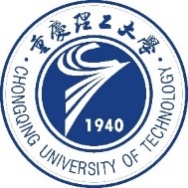 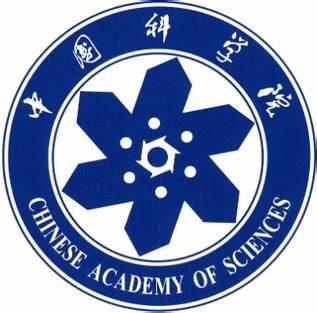 Reported by Peng Shan
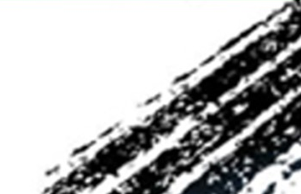 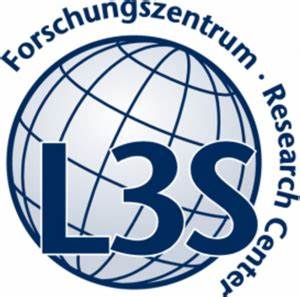 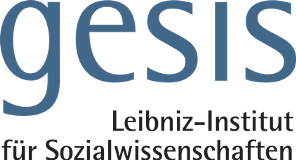 1
Motivation
(1) Multimodal tasks require reasoning based on rich commonsense knowledge about the world.

(2) Most cases can be solved with several fixed experts, and example-specific fine-grained experts can also improve performance.

(3) We found that directly applying existing continual learning (CL) methods to MLLMs for visual-language tasks still have the problem of catastrophic forgetting.
Method
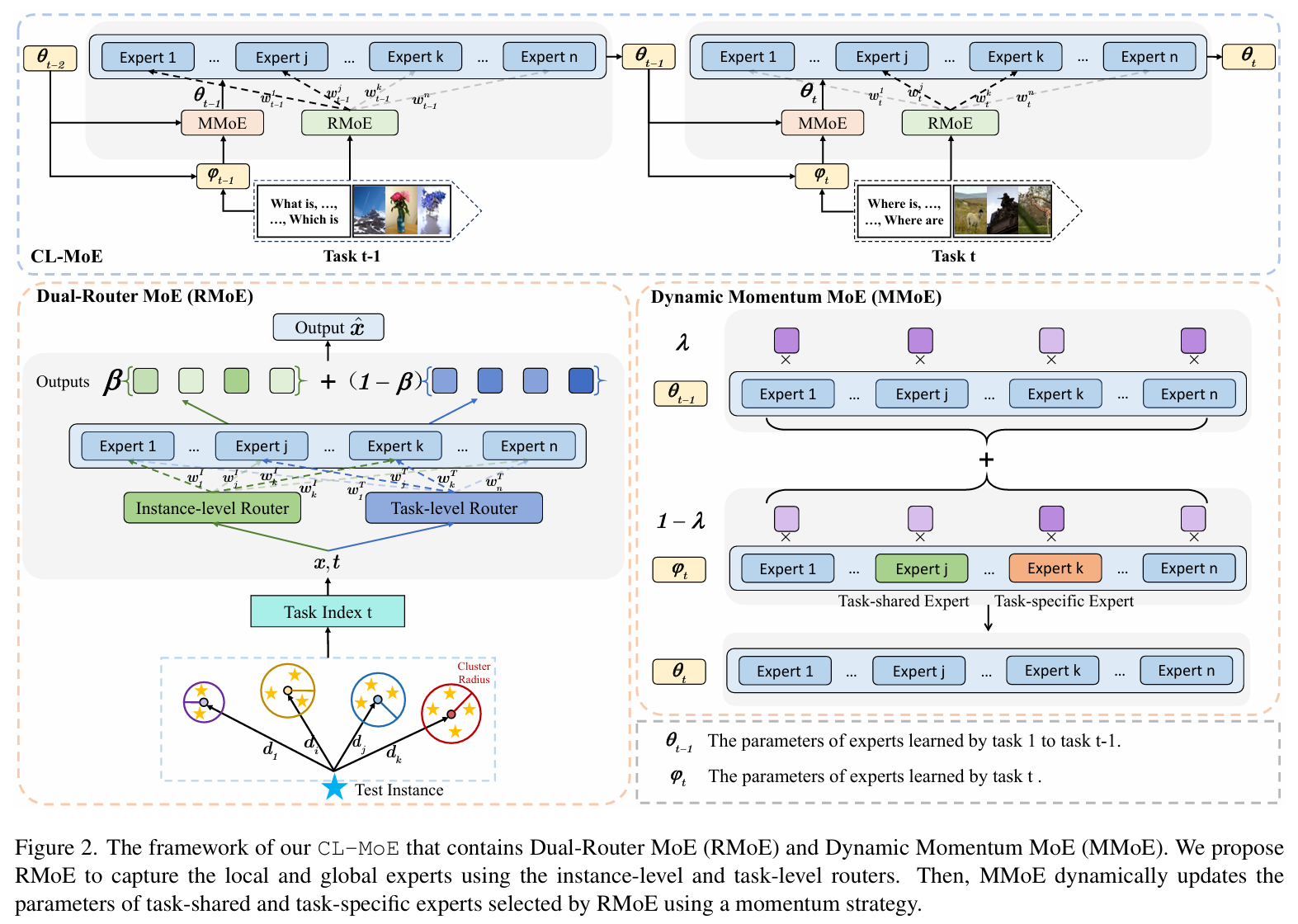 Method
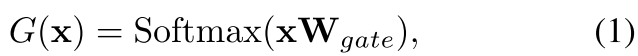 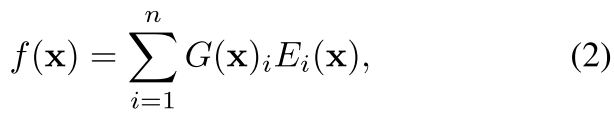 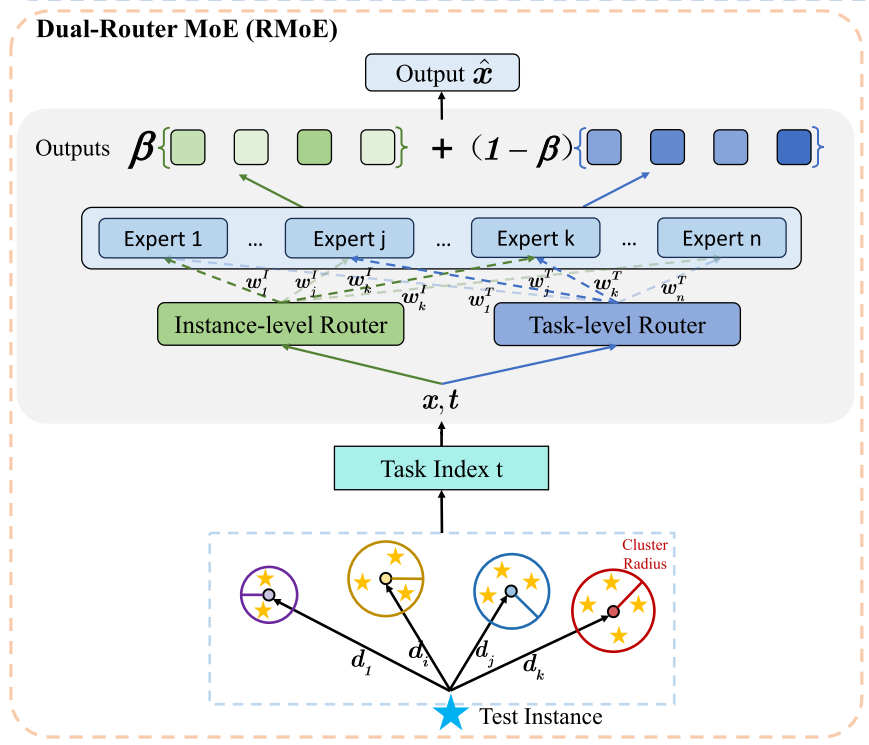 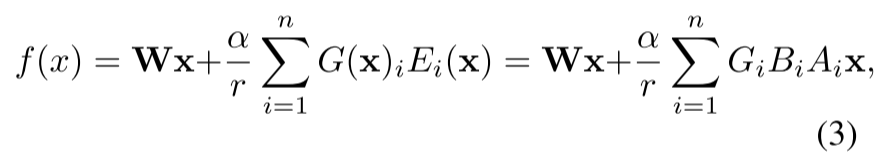 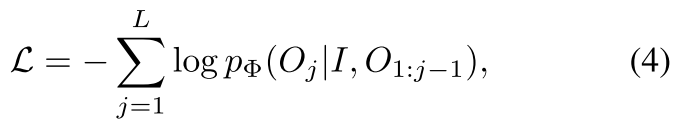 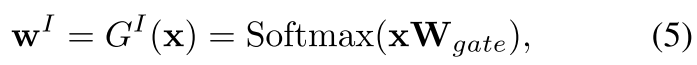 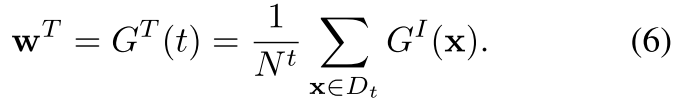 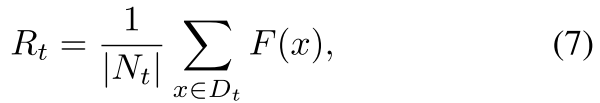 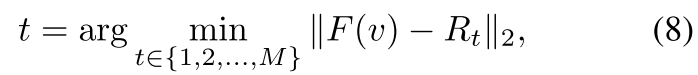 Method
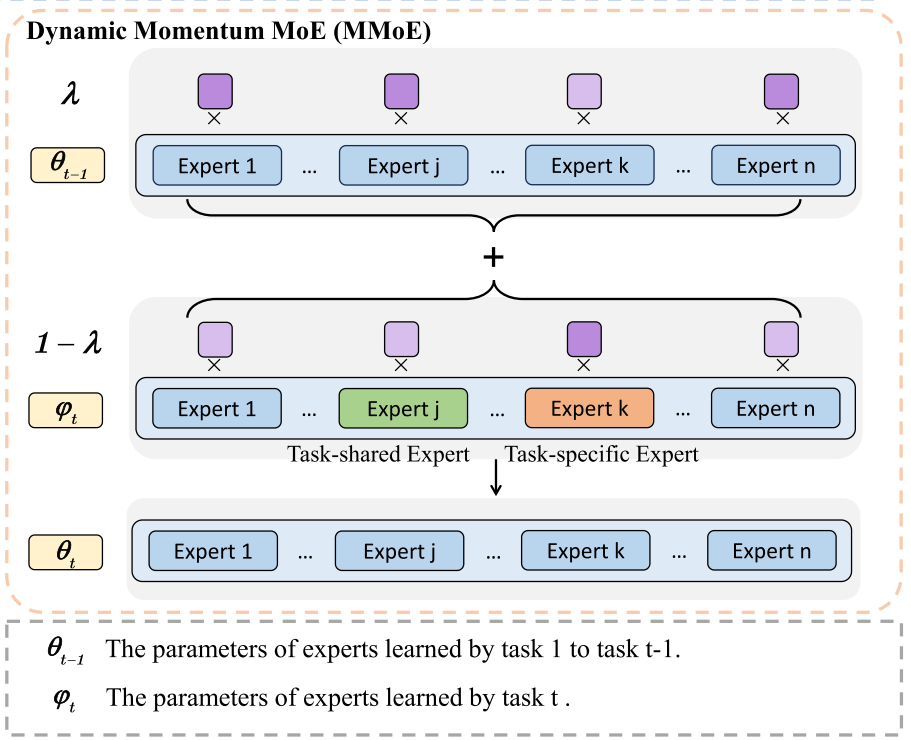 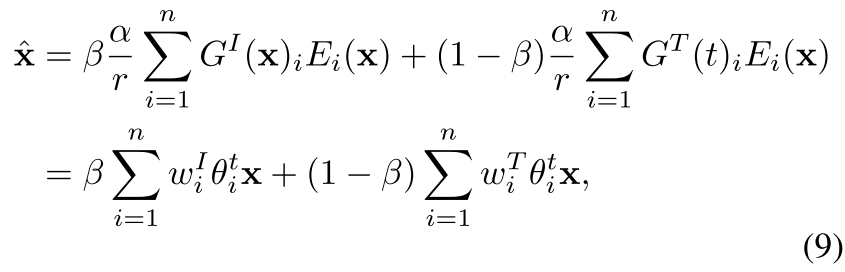 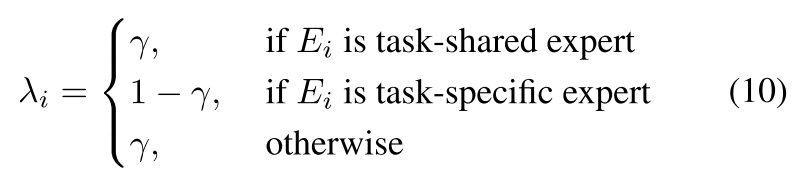 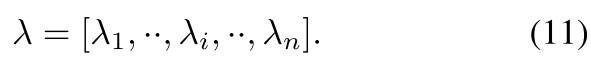 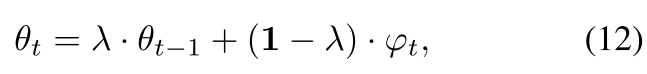 Experiments
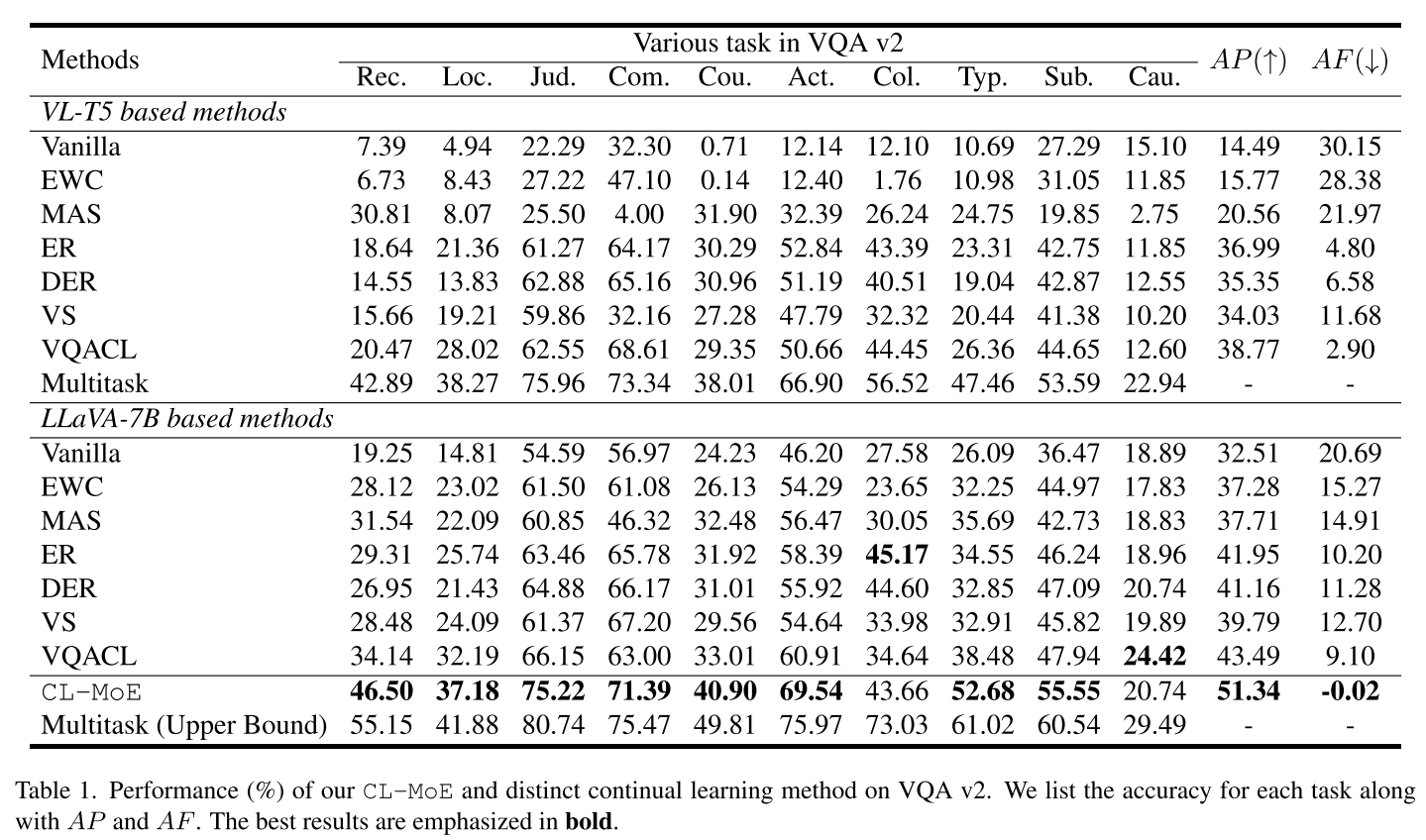 Experiments
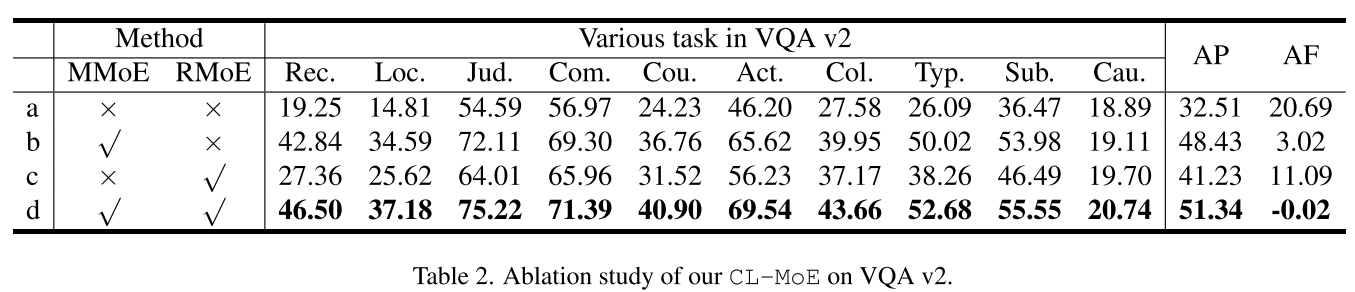 Experiments
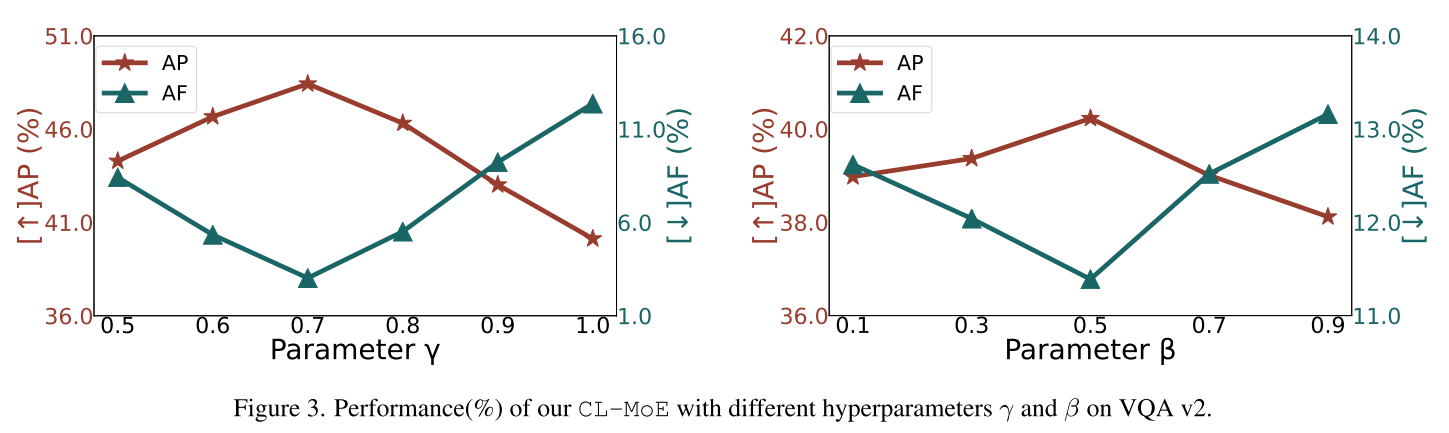 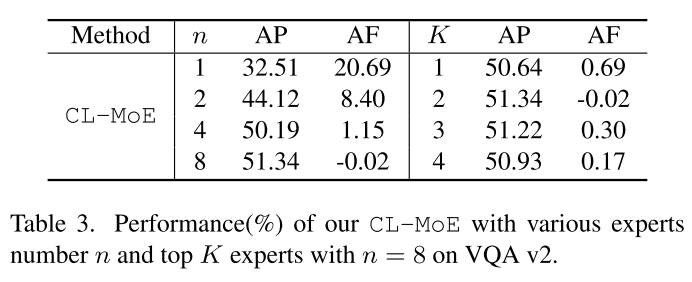 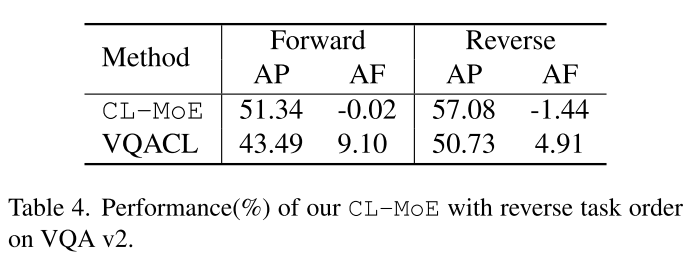 Thanks!